Проект «ты – архитектор будущего»
Ярославское отделение российского движения школьников
Штаб актива рдш.регион76
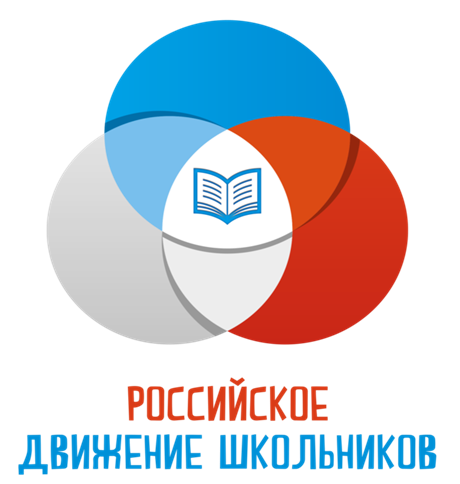 Проект «ты – архитектор будущего».
цель
Привлечь внимание школьников к проблеме комфортного благоустройства городских и поселковых территорий, на которых они живут, учатся, проводят свободное время
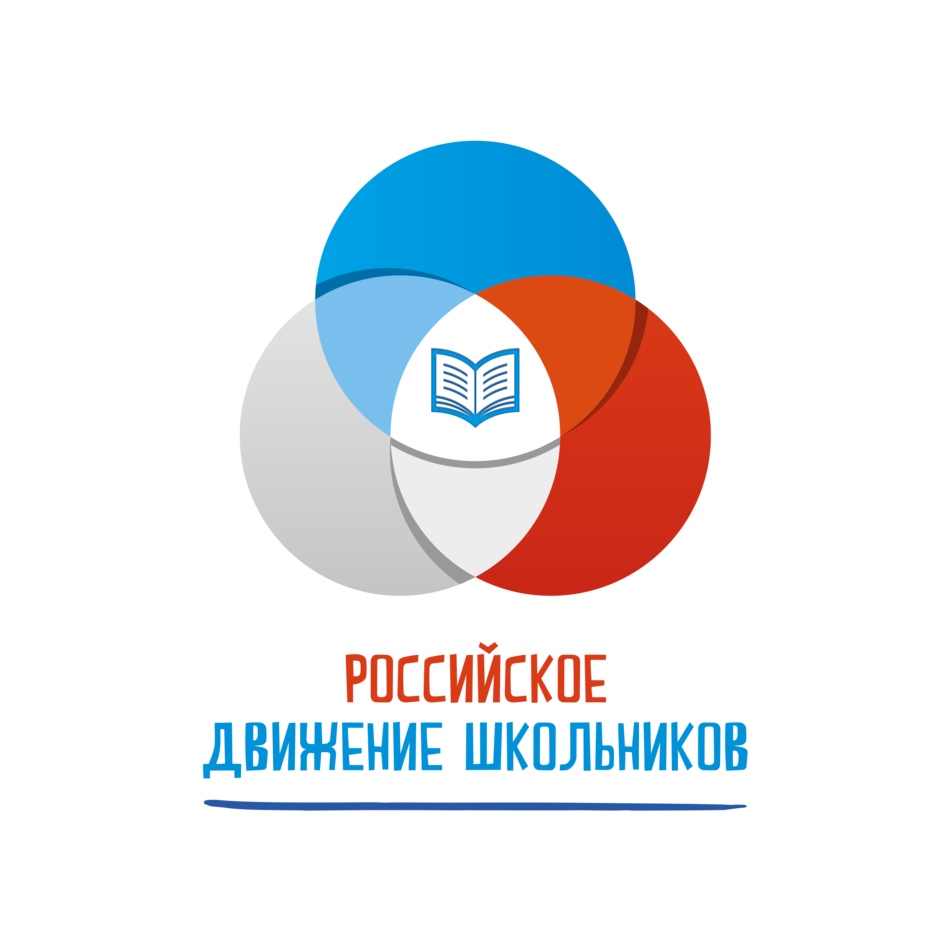 Эффект проекта
Благоустройство.
Комфорт.
красота
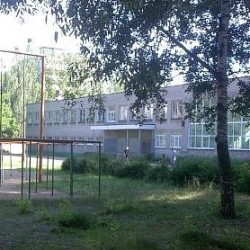 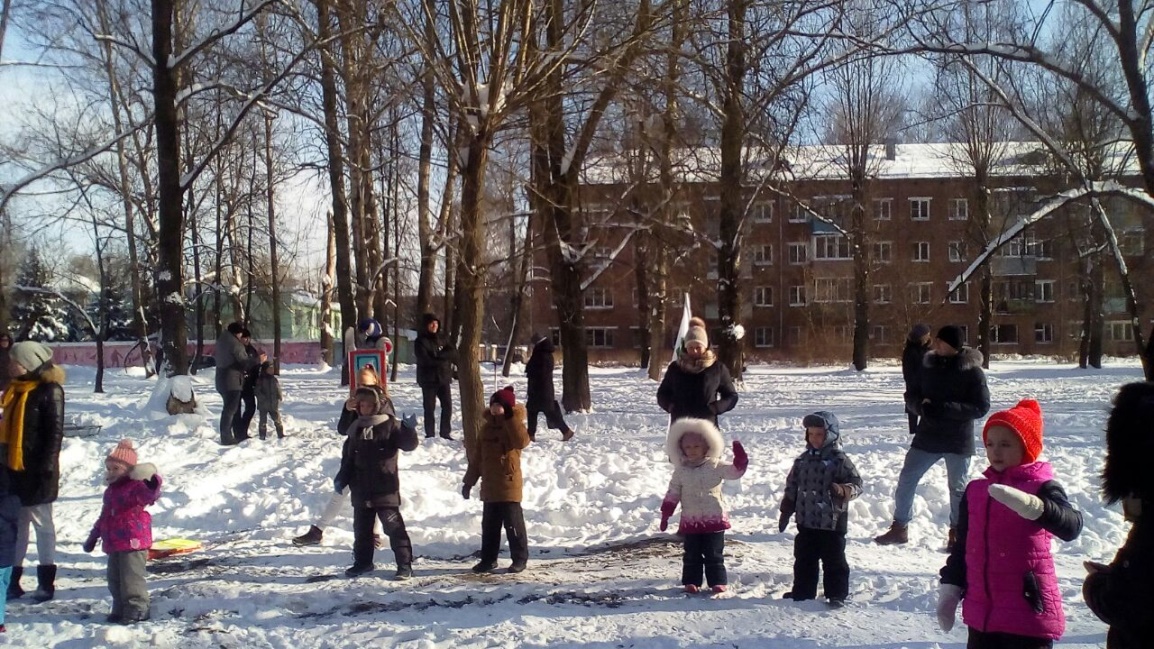 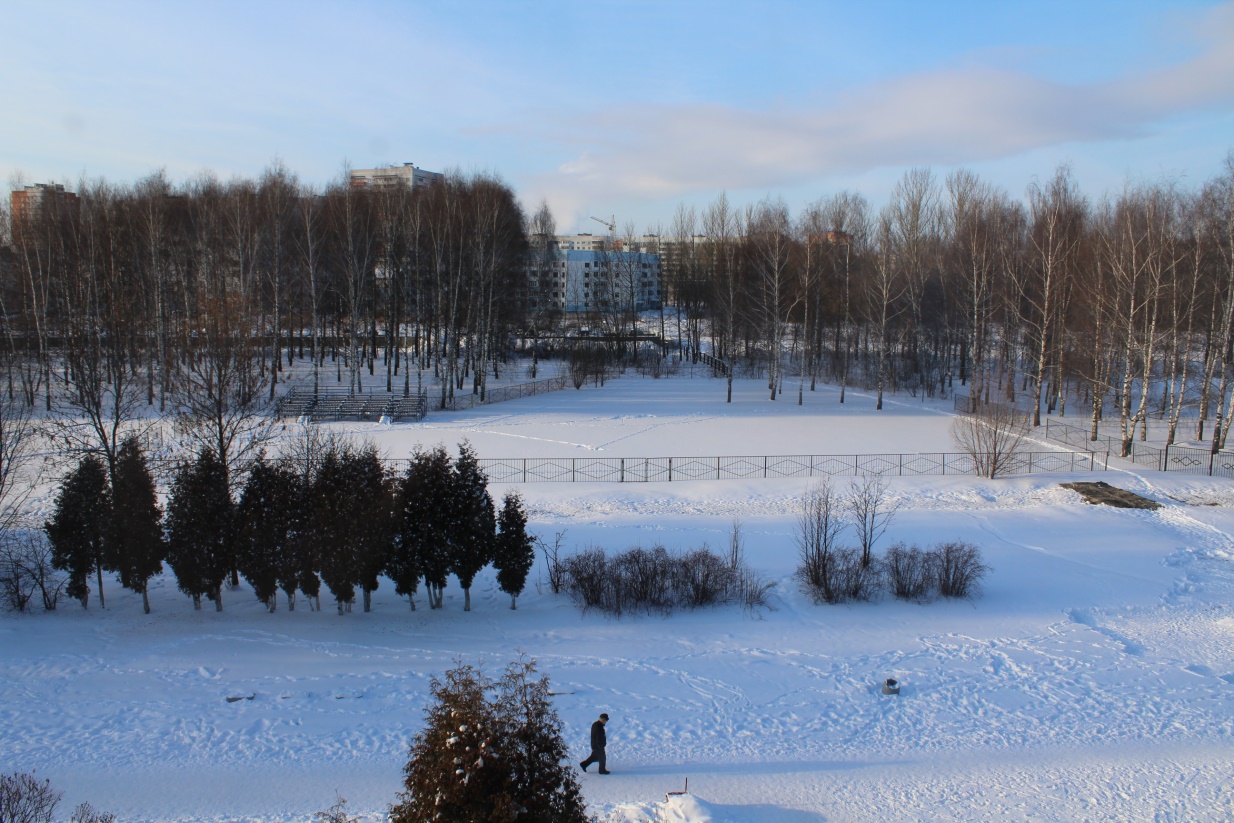 СТАРТ  - Расширенное заседание штаба актива рдш76встреча с архитекторами
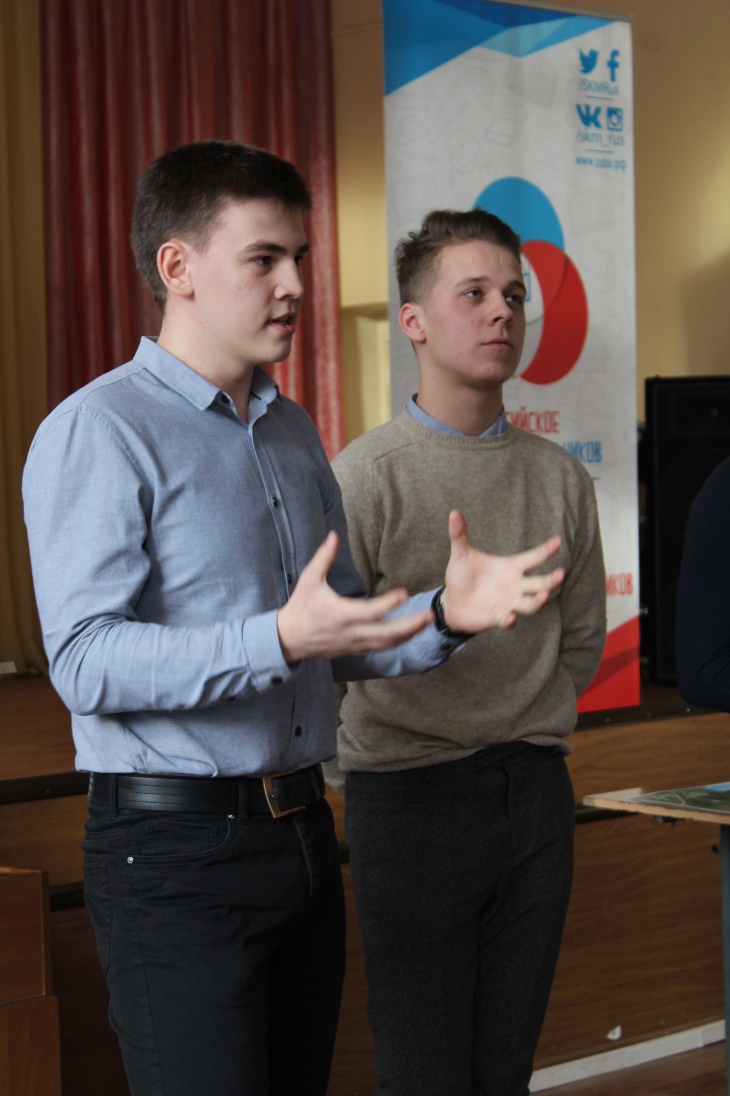 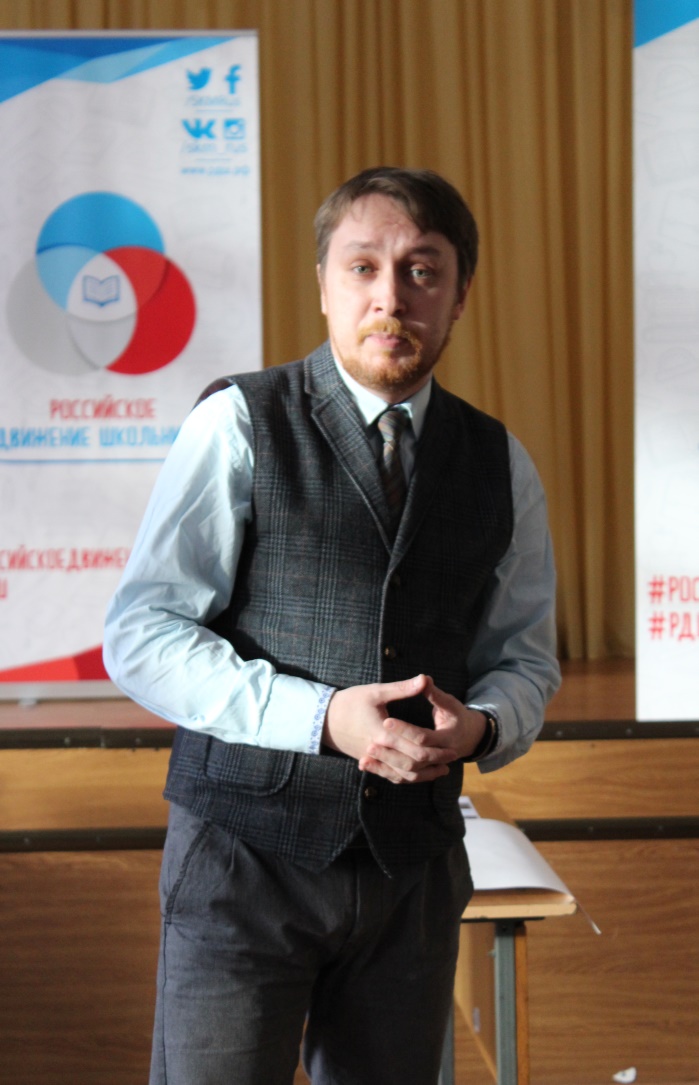 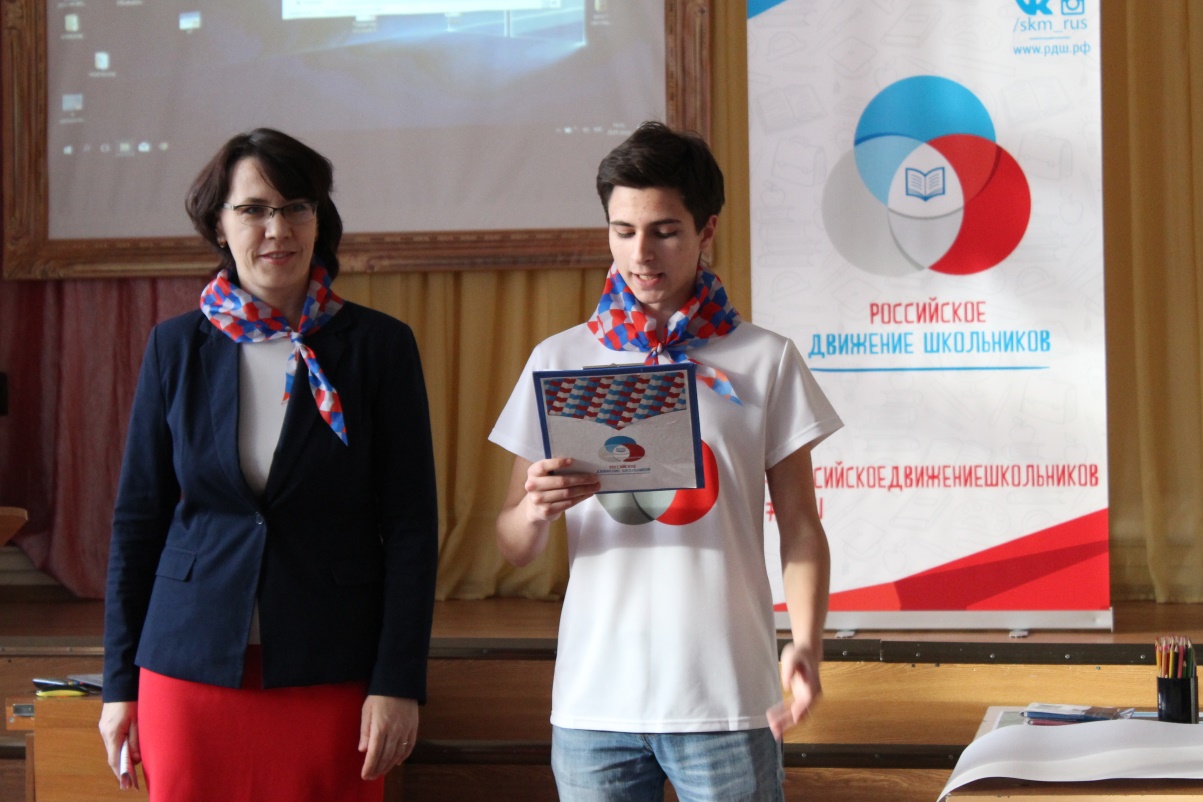 25 января 2018
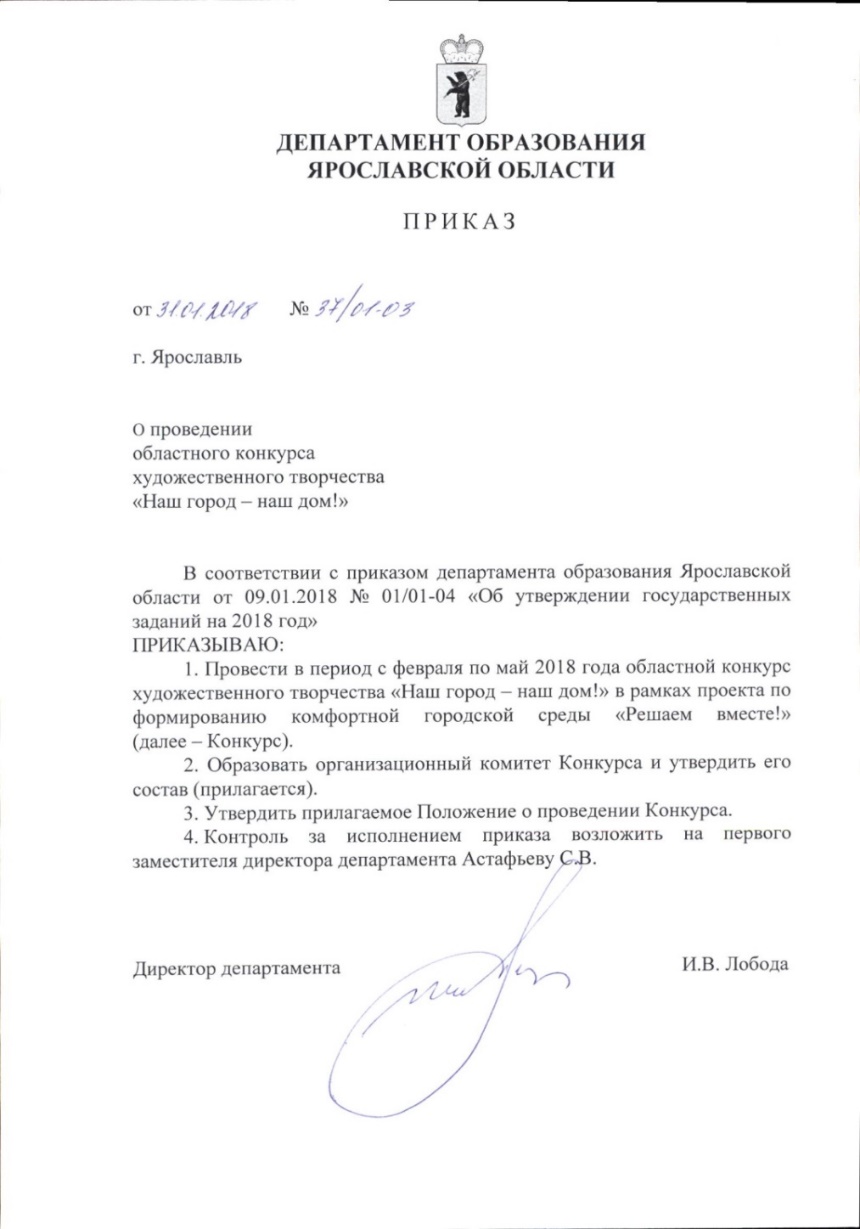 Основной этап проекта«ты  - архитектор будущего»:региональный Конкурс «наш город – наш дом».
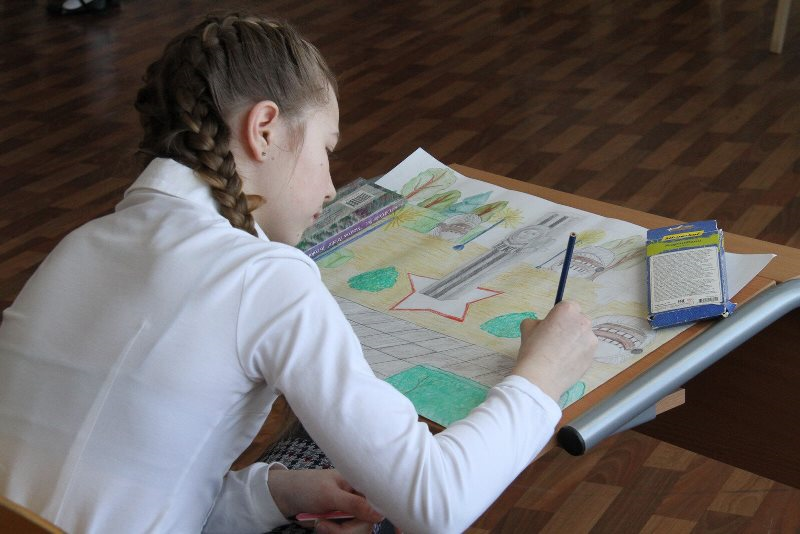 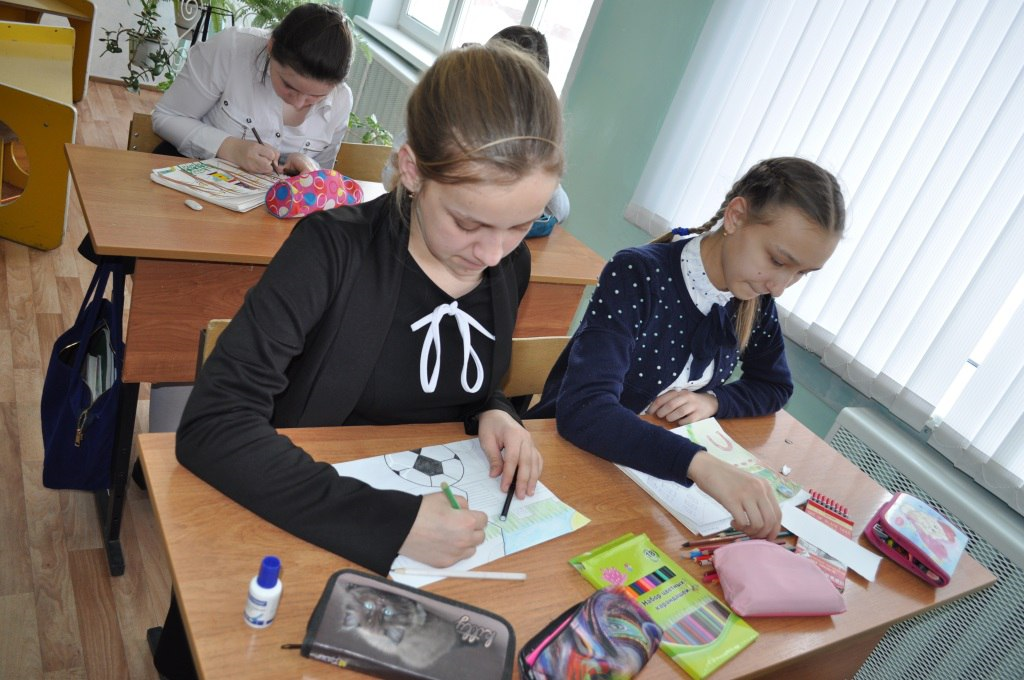 Акция в поддержку конкурса, проведенная штабом актива РДШ.Регион 76
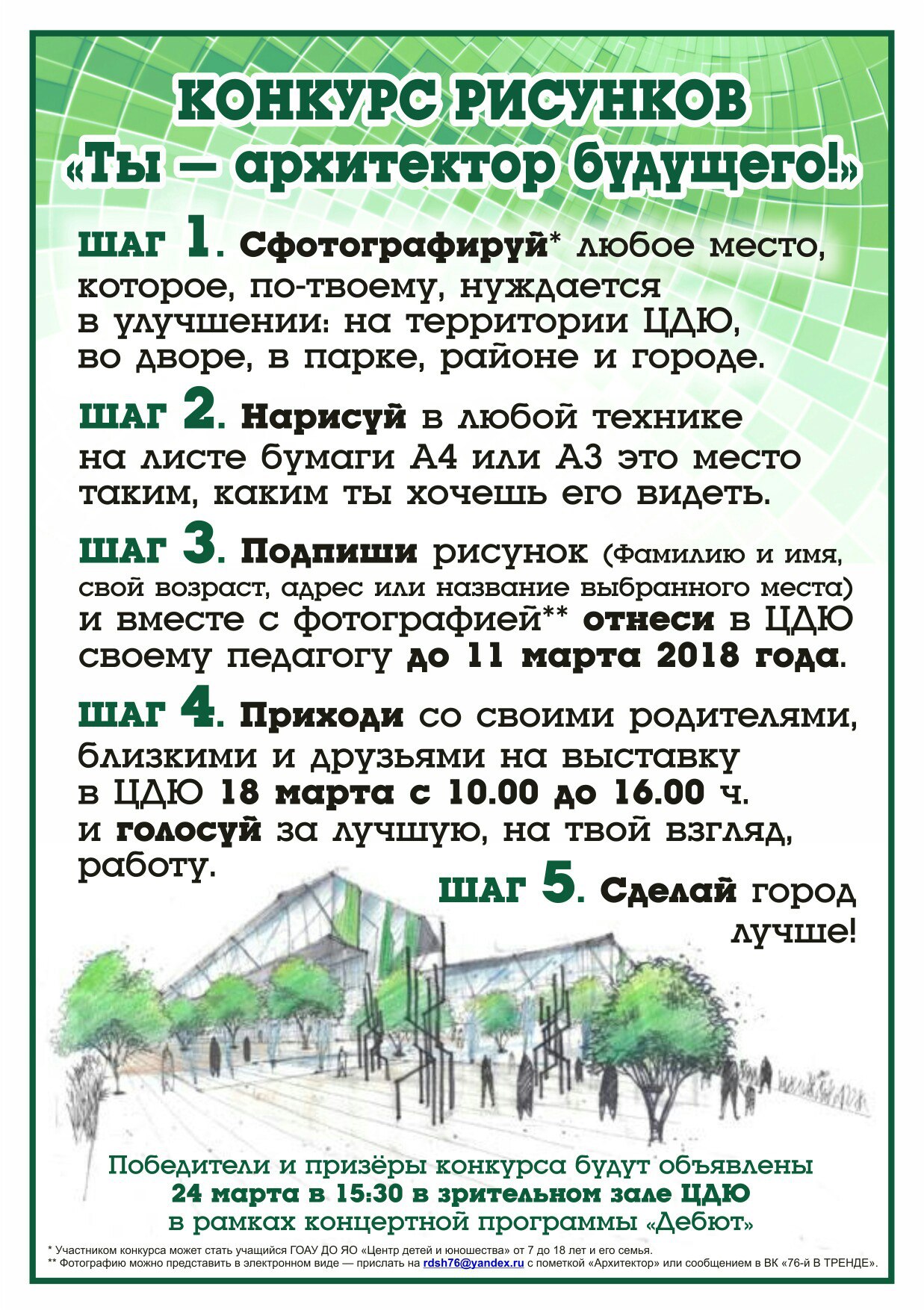 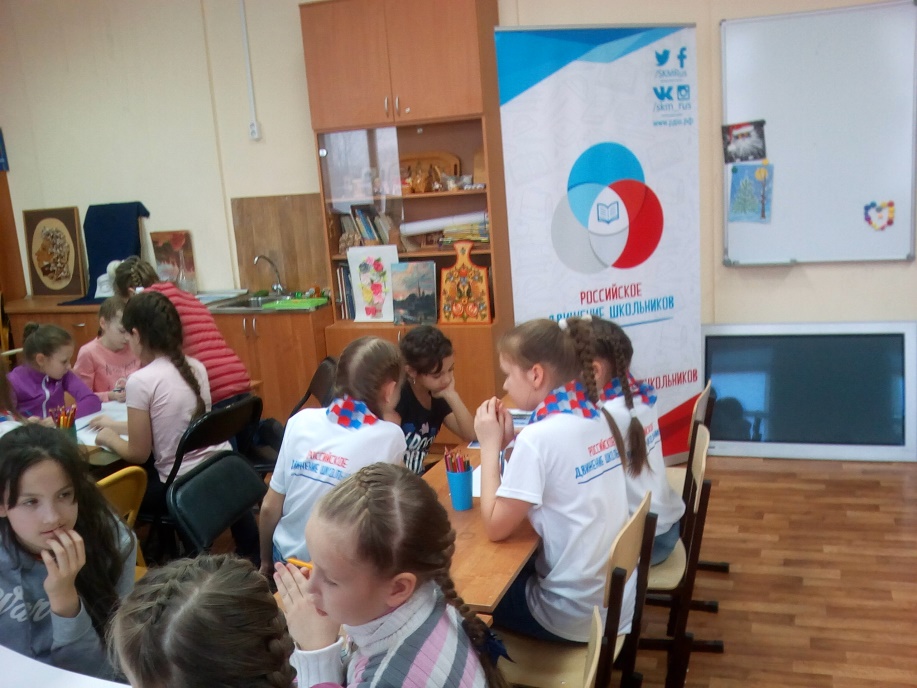 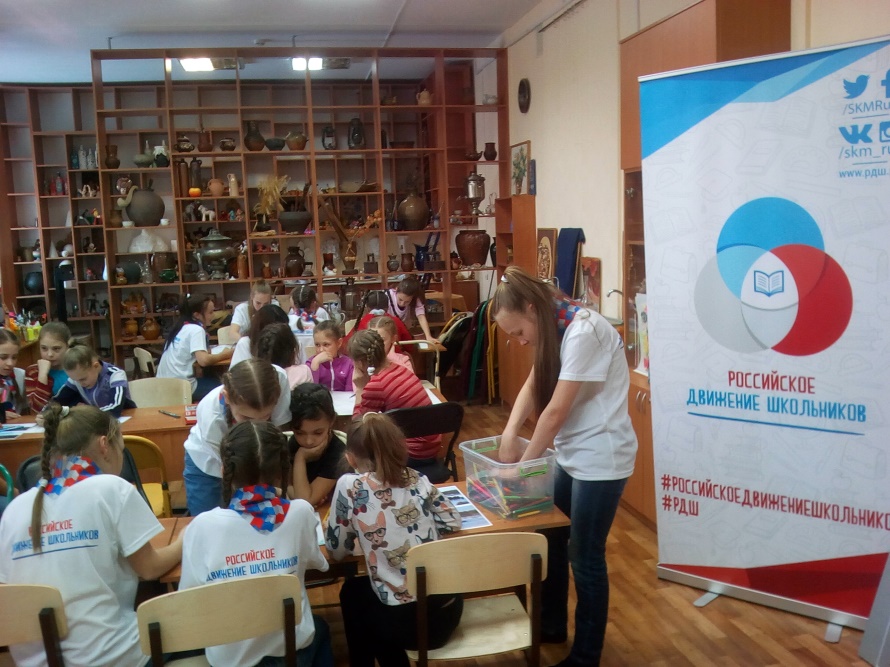 6 февраля
2018
6 февраля
2018
Выставки конкурса «наш город – наш дом» в школах региона
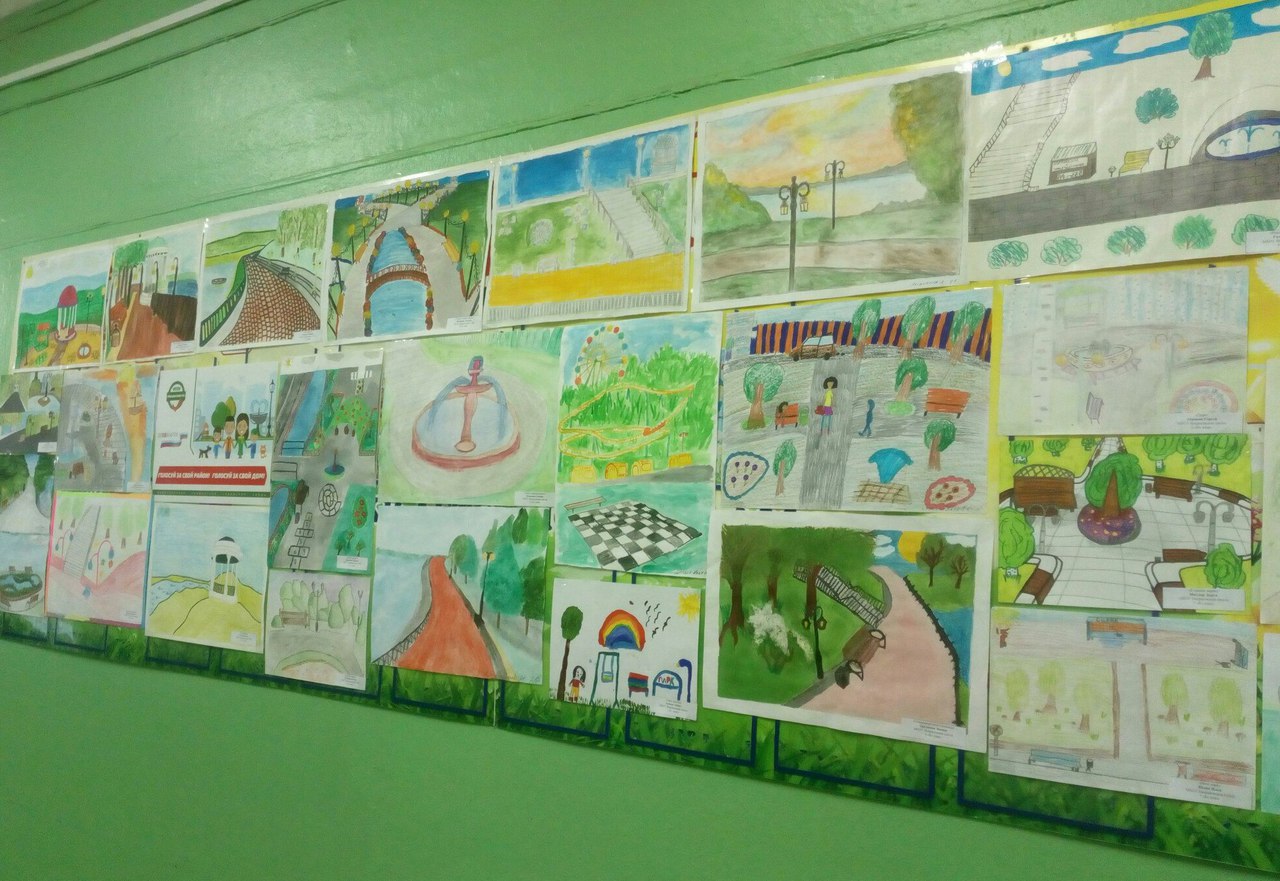 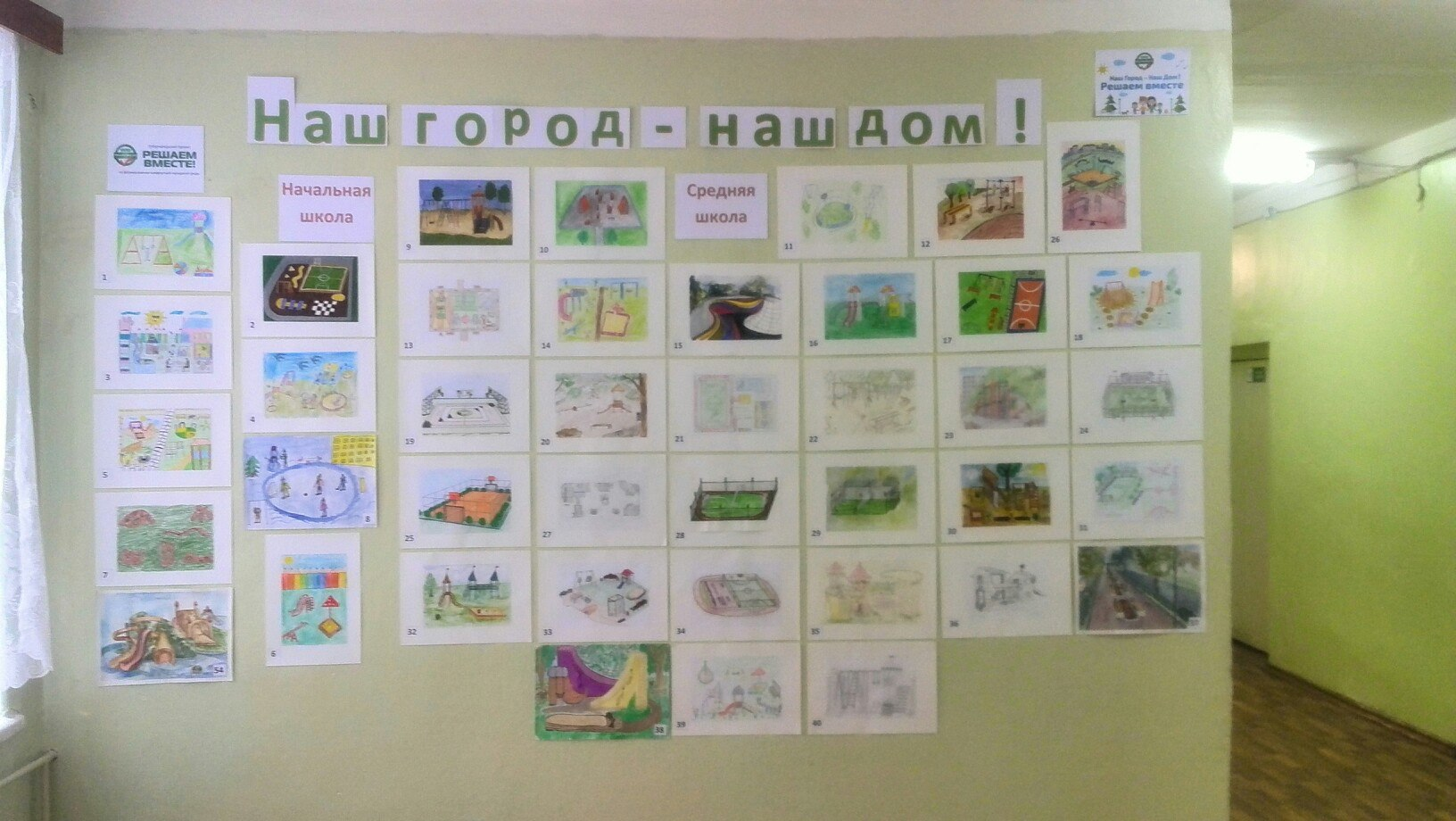 Здесь будет другой коллаж
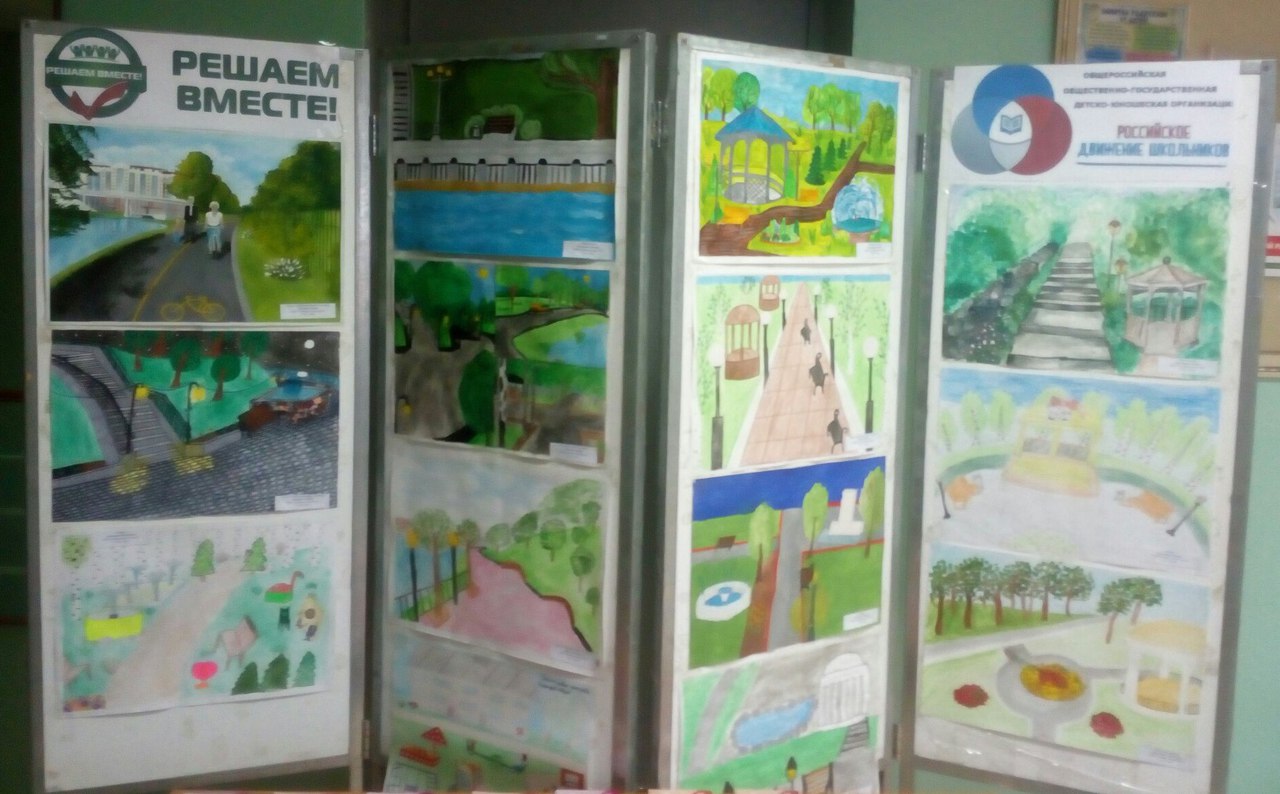 10-18 марта
2018 г.
Голосование за лучший рисунок (проект)
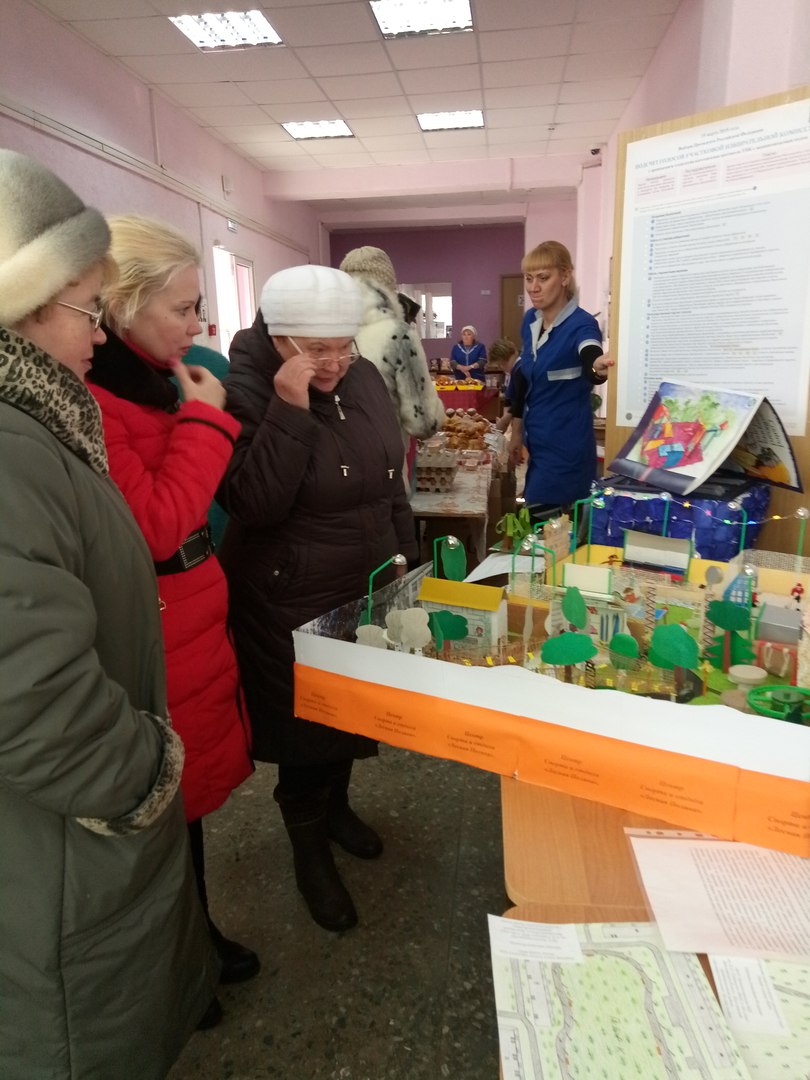 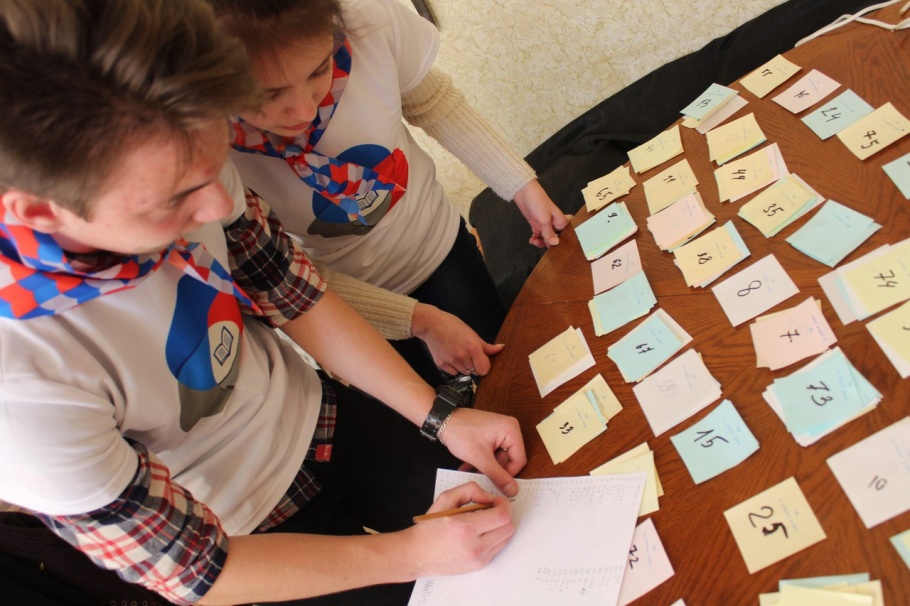 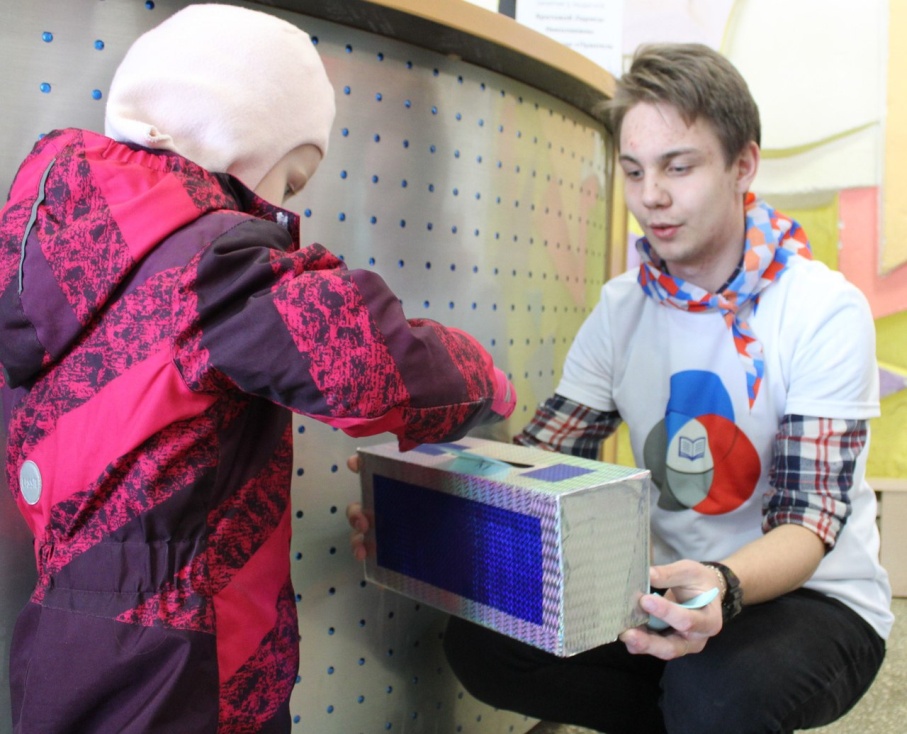 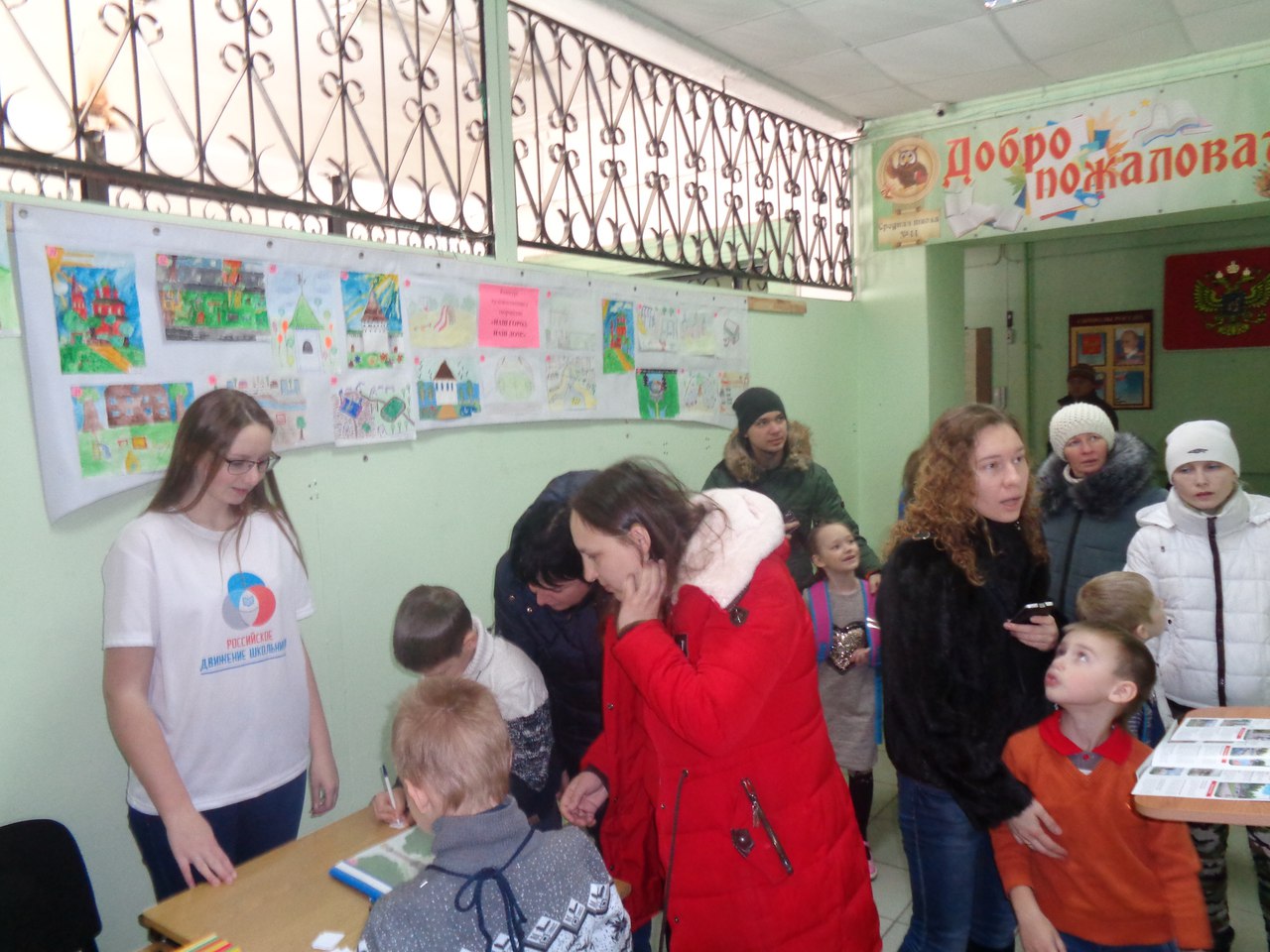 18 марта 2018
Информационная поддержка проекта
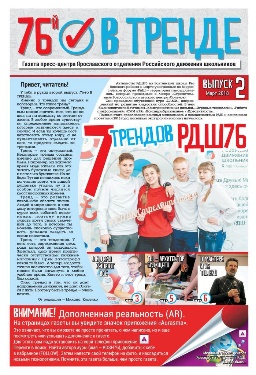 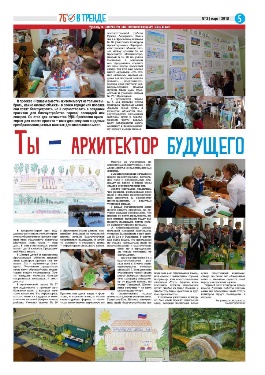 Здесь будет другой коллаж
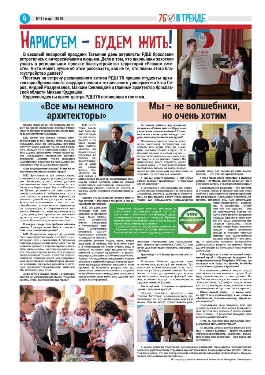 Март 2018
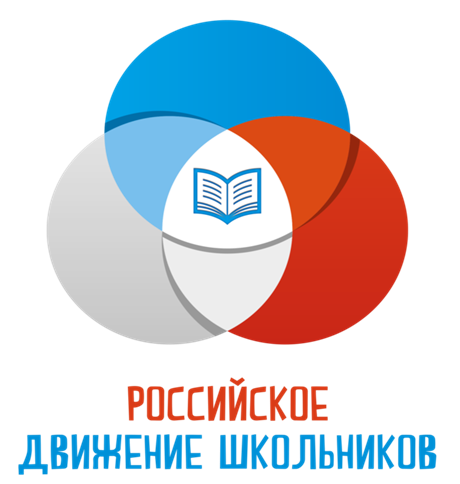 Проект «ты – архитектор будущего».
итоги
Опыт проявления 
Гражданской активности

Опыт проведения 
социальных проектов

Конкретные предложения благоустройства от школьников региона

Понимание: комфорт и красота  наших городов и поселков – могут зависеть от нас самих